«Біоіндикаційні дослідження екологічного стану с. Вельбівка Гадяцького району»
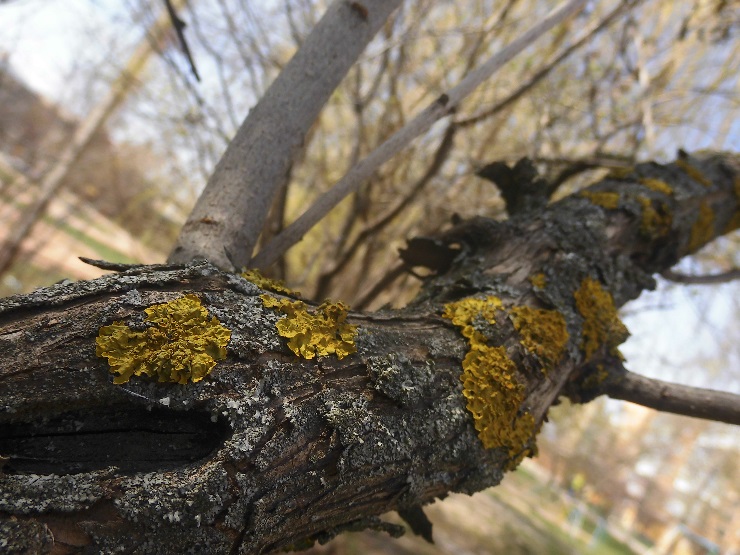 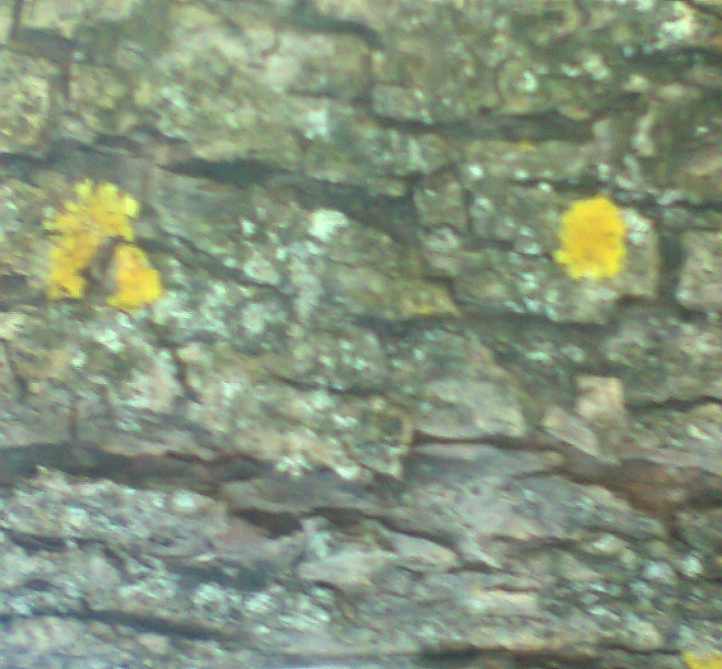 2019
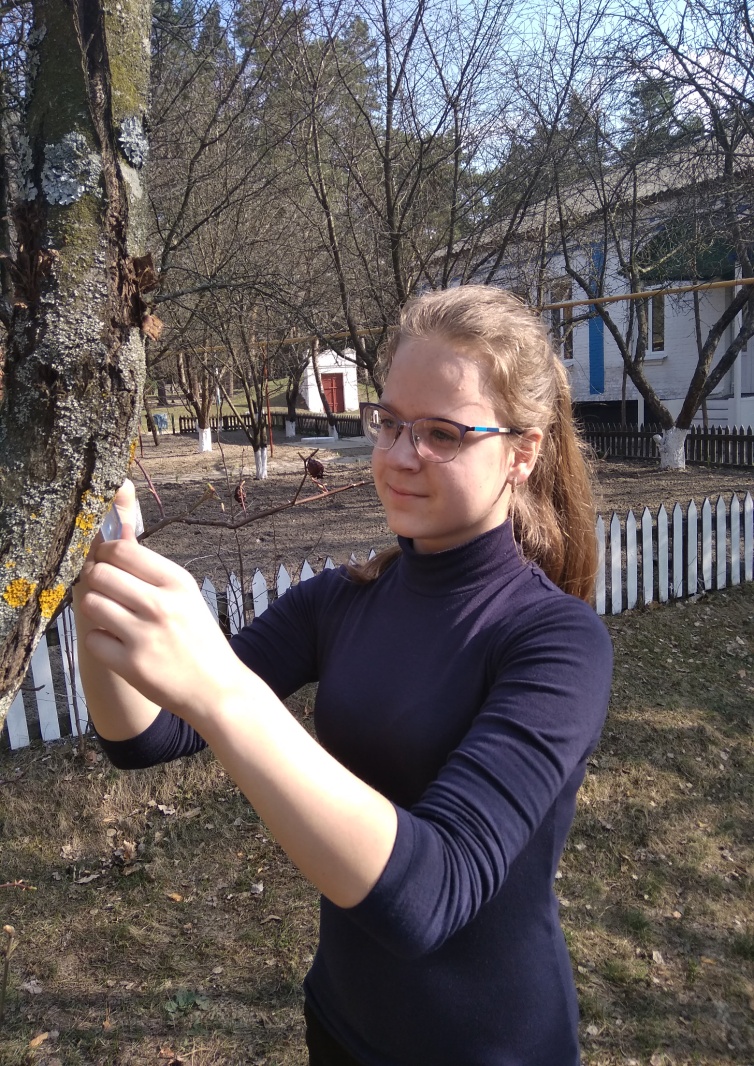 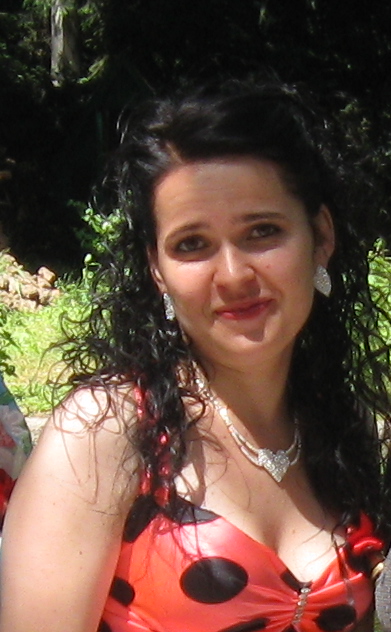 Керівник проекту: Кравченко Людмила               
                                           Володимирівна, 
                               учитель хімії і біології,  
                               керівник еколого-природничого 
                               гуртка                                
                               Вельбівської ЗОШ  І-ІІ  ступенів
Автор роботи: Недогибченко Софія 
                                               Андріївна,
                            учениця 7 класу
                             Вельбівської ЗОШ  І-ІІ ступенів
МЕТА РОБОТИ
- вивчити та проаналізувати стан атмосферного повітря в межах території прилеглої до Вельбівської ЗОШ І-ІІІ ст. та запропонувати заходи щодо його поліпшення.
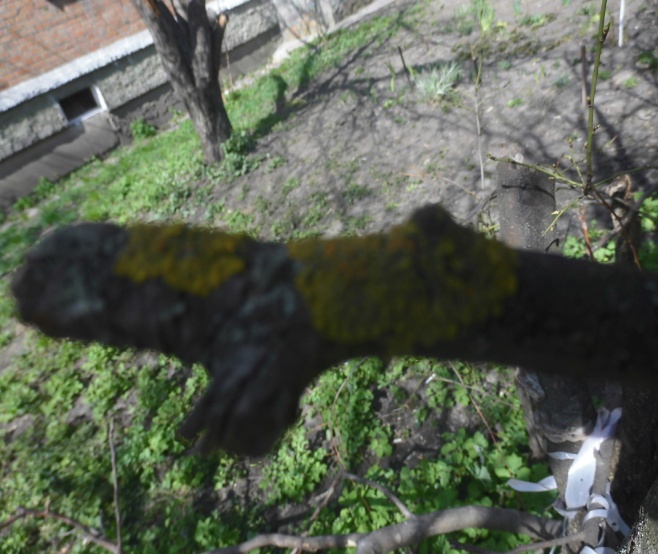 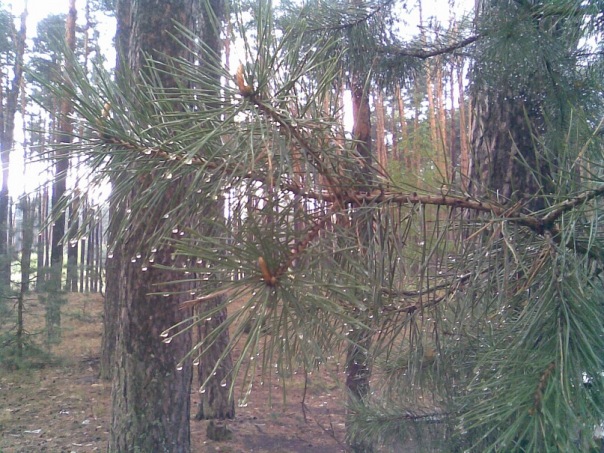 ЗАВДАННЯ
дослідити екологічний стан пришкільної території Вельбівської ЗОШ біоіндикаційними методами;  
визначити рівень забруднення повітря досліджуваних ділянок пришкільної території;
визначити рівень забруднення повітря методом ліхеноіндикаційних індексів;
вивчити видовий склад лишайників на пришкільній території;
встановити  ступінь забруднення повітря, спостерігаючи за станом сосни звичайної;
визначити ступінь розвитку асиметрії листових пластинок берези повислої;
дослідити морфометричні показники листків берези повислої  залежно від інтенсивності антропогенного навантаження.
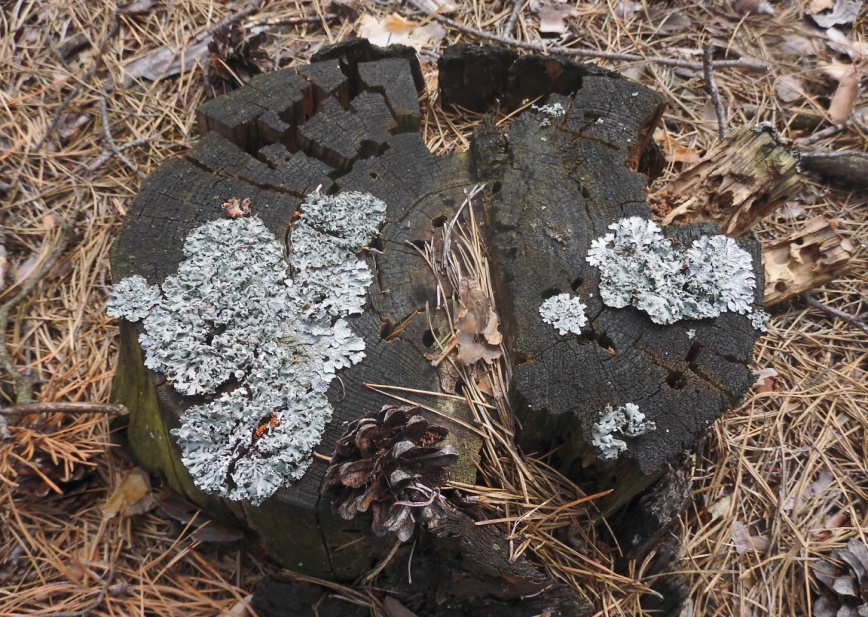 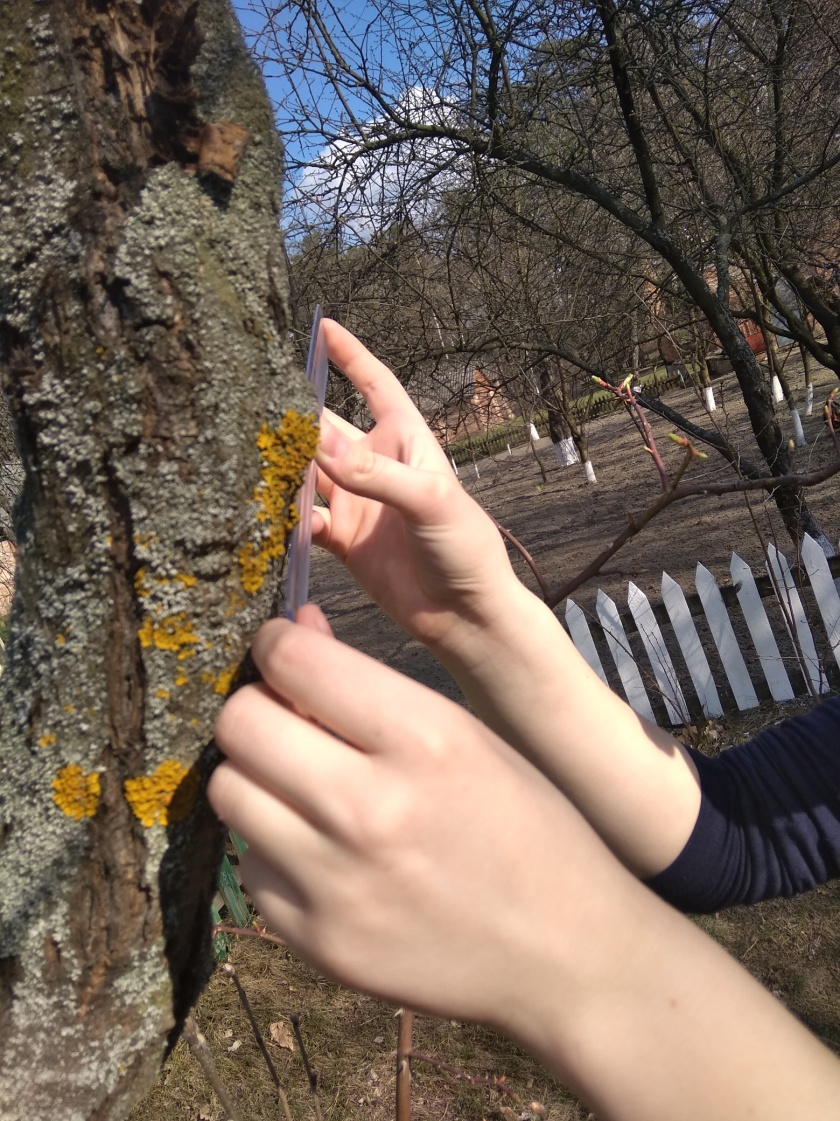 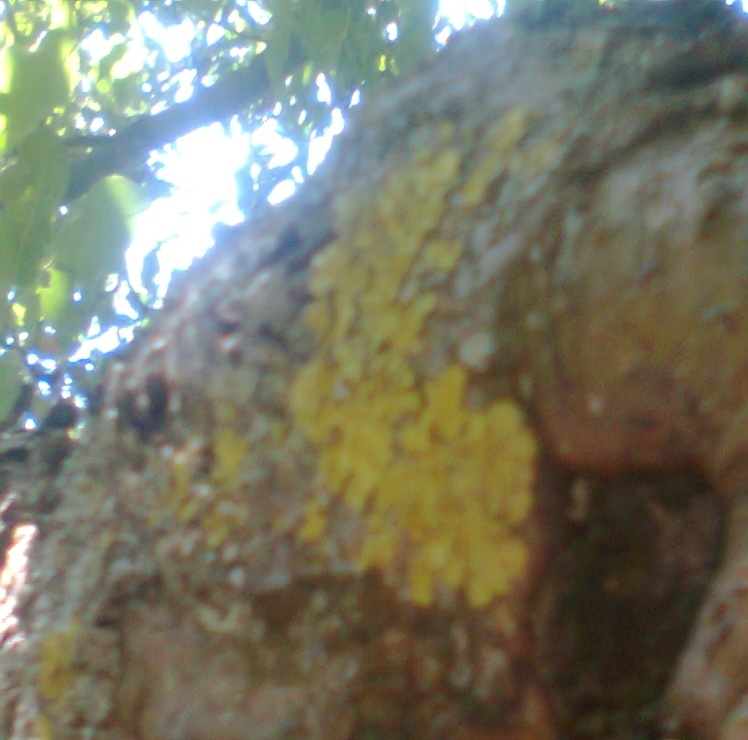 МЕТОДИ ДОСЛІДЖЕННЯ
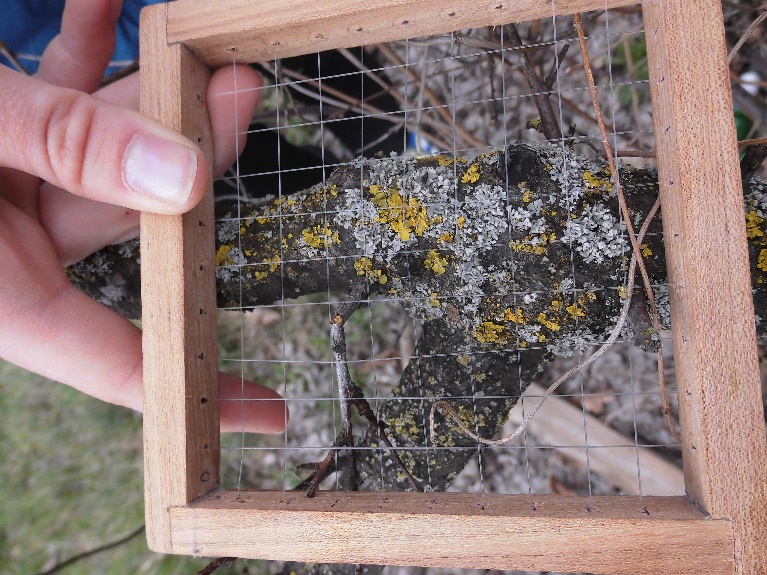 методи порівняльної екології; 
 таксиметричні методи; 
 методи біоіндикації: 
метод диференційного визначення видів лишайників за допомогою електронних та інших визначників; 
 метод визначення проективного покриття за шкалою Браун-Бланке; 
метод ліхеноіндикаційних індексів, 
метод аналізу морфологічних змін; 
 статистична обробка експериментальних даних.
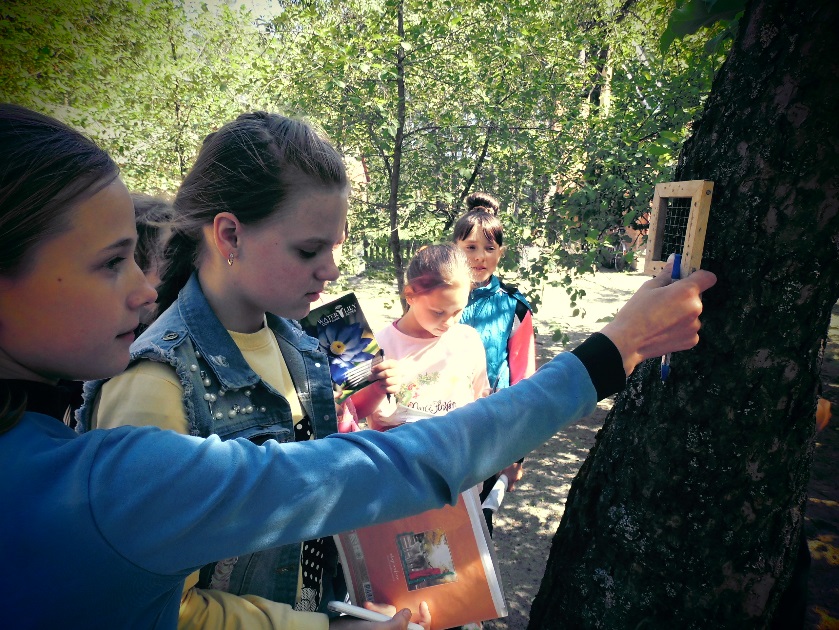 Напрямки роботи
науково-дослідницька робота; 
агітаційно-просвітницька діяльність; 
інформаційно-комунікаційна діяльність; 
виховна, природоохоронна діяльність, 
проектування та моделювання.
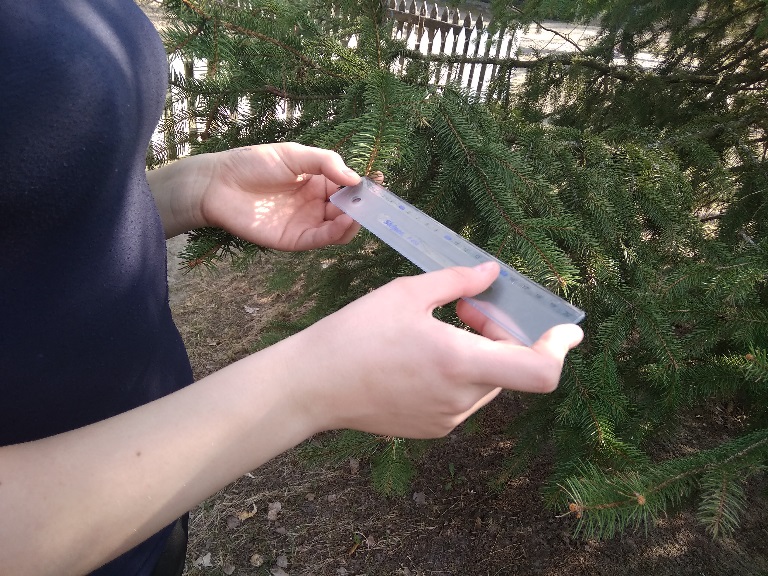 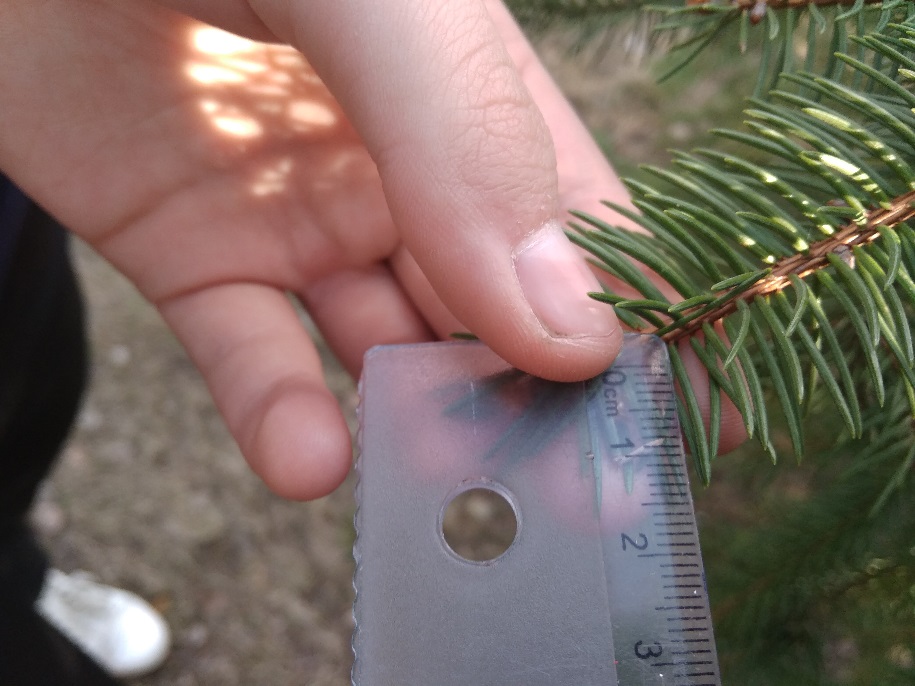 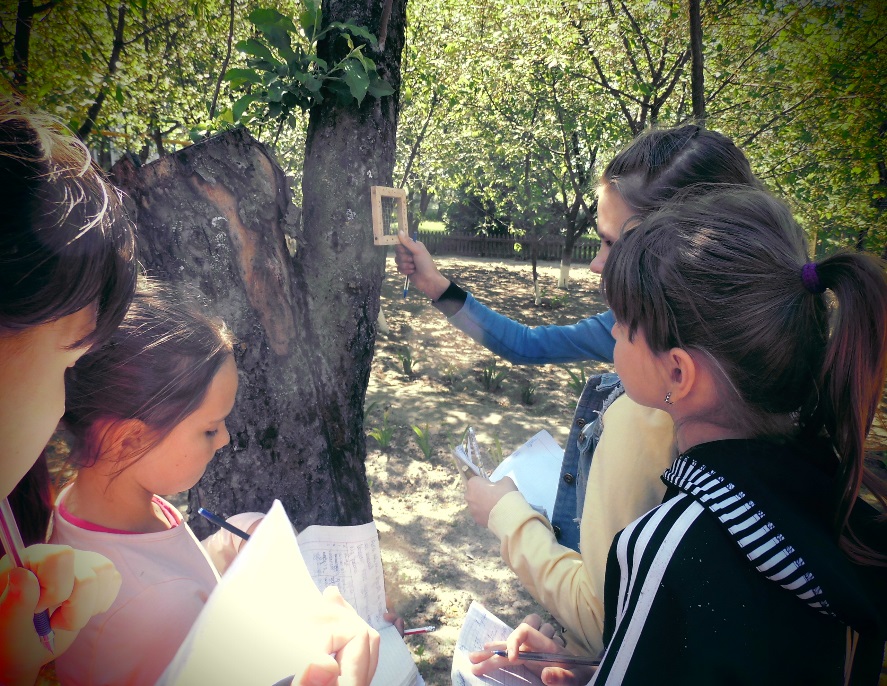 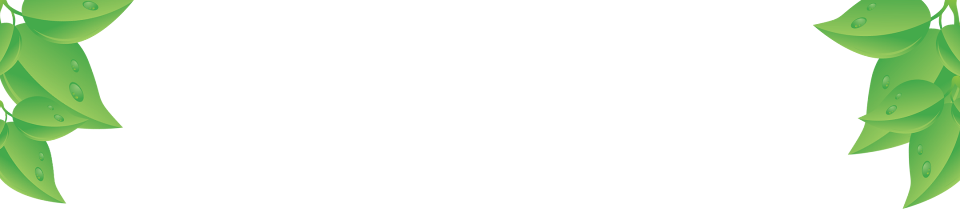 МОНІТОРИНГОВІ   ДІЛЯНКИ
ділянка № 1 – територія шкільного подвір'я
    поблизу спортивного майданчика;
ділянка № 2 – територія обабіч автомобільної автомагістралі (вздовж вул. Шкільна);
ділянка № 3 – територія шкільного подвір'я на  відстані два метри від автодороги;
ділянка № 4 - територія шкільного подвір'я на  відстані 50 м від автодороги.
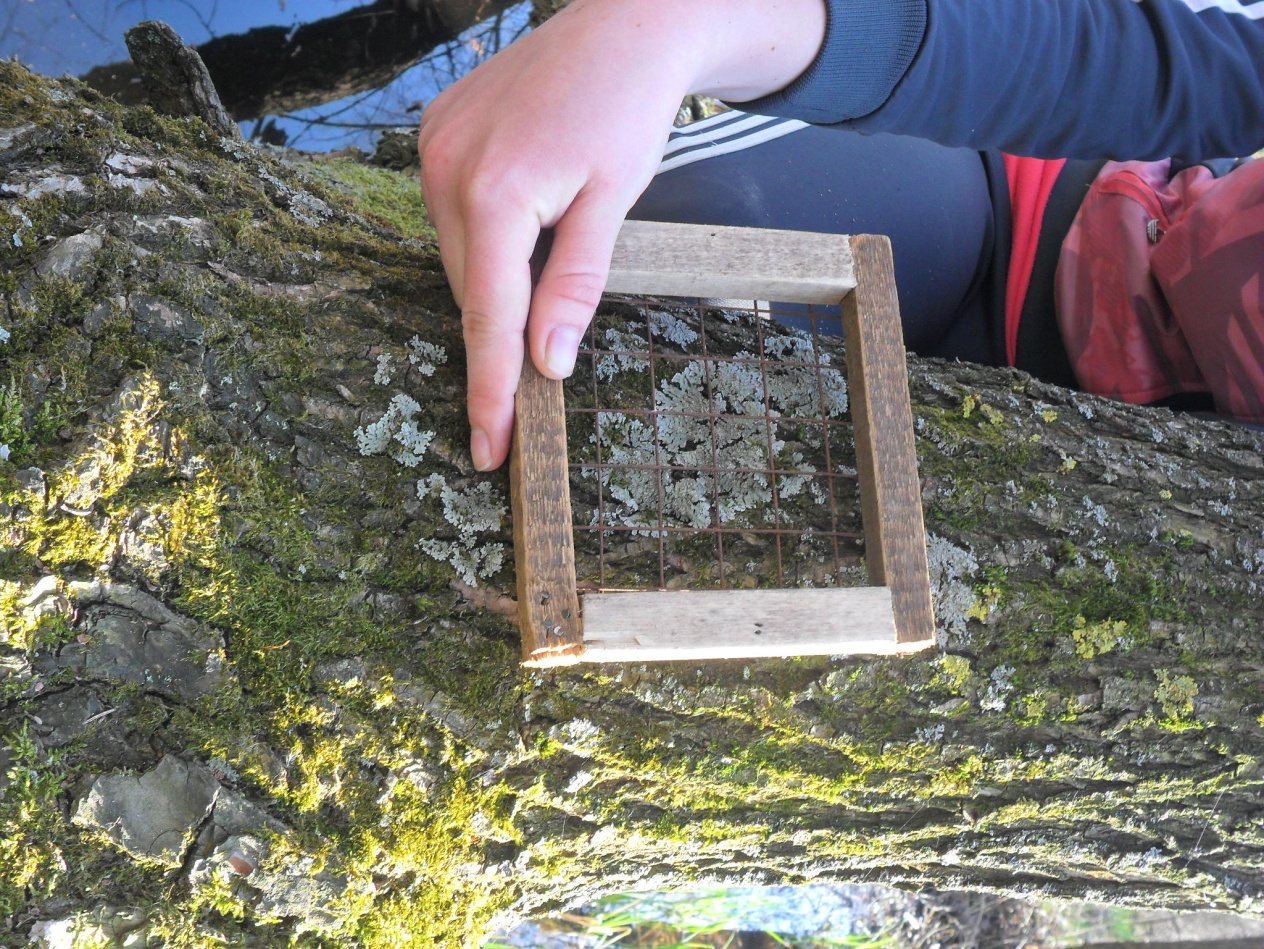 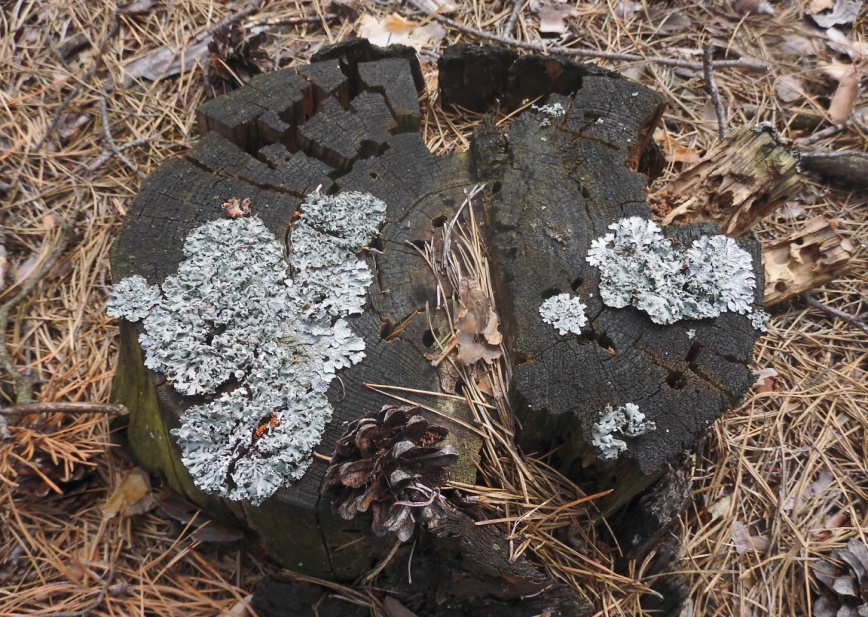 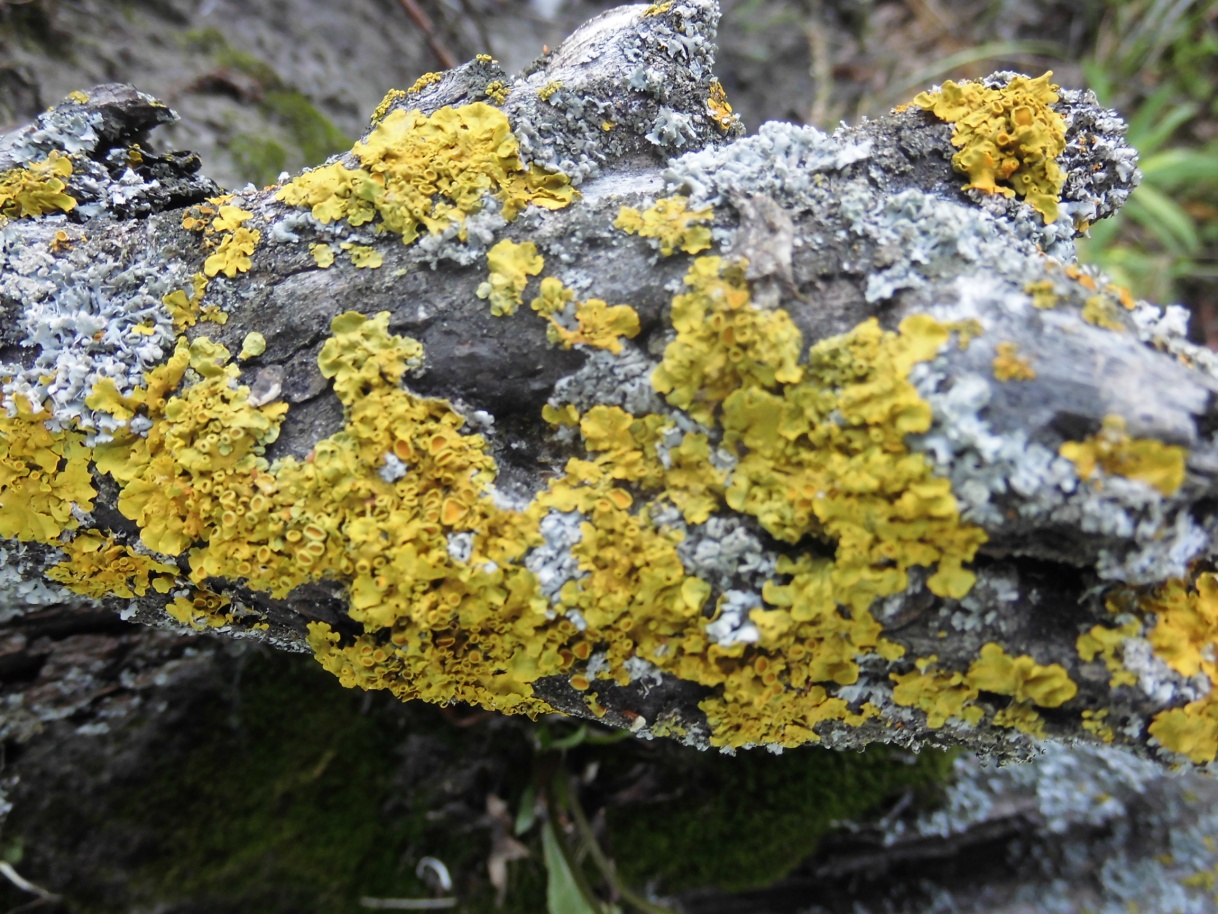 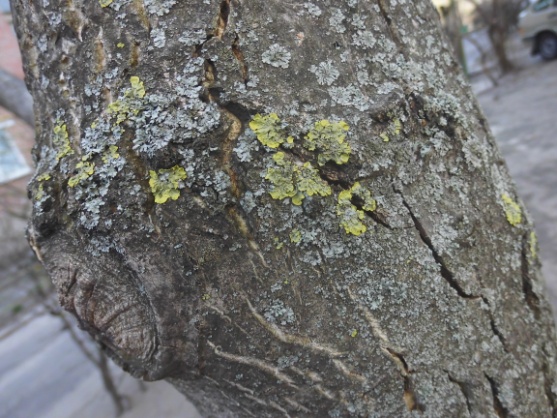 АНАЛІЗ ВИДОВОГО СКЛАДУ ДЕРЕВНОЇ РОСЛИННОСТІ НА ТЕРИТОРІЇ ШКОЛИ
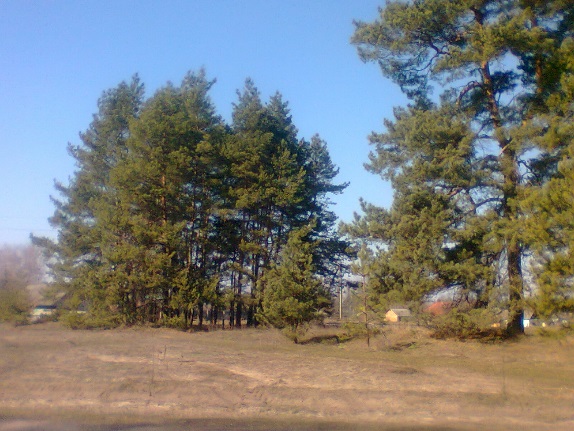 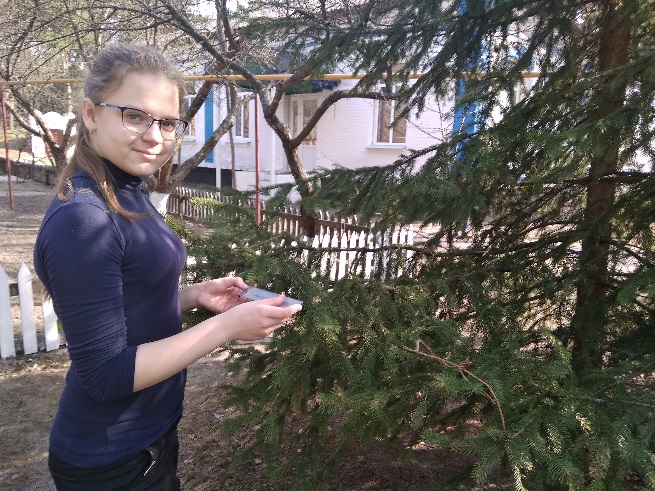 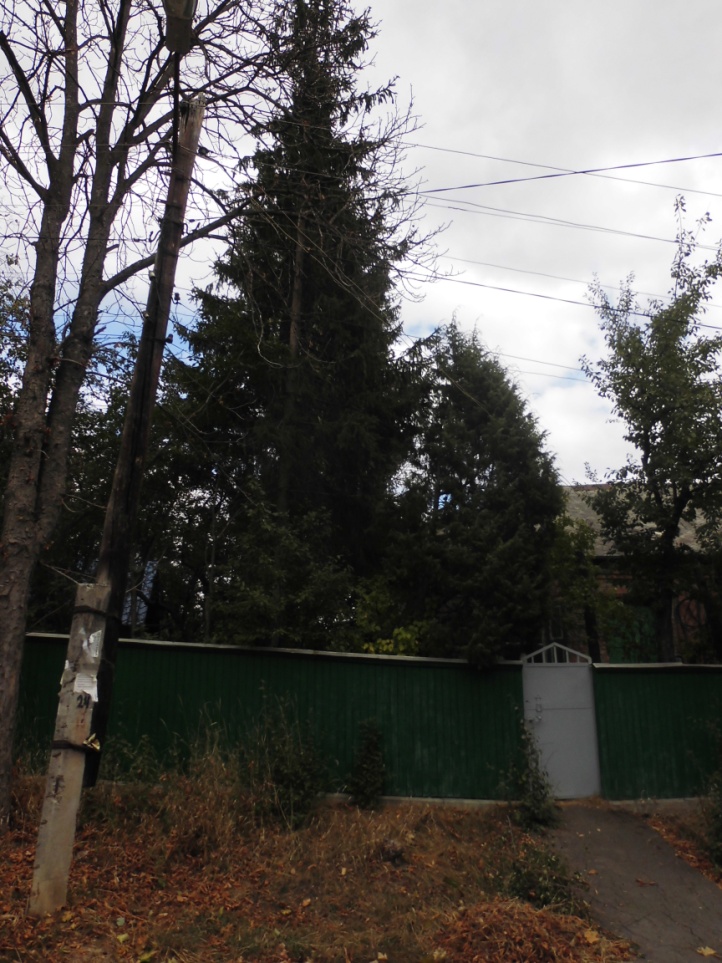 Примітки:
1 – плодові дерева;
2 – хвойні дерева;
3 – інші дерева.
АНАЛІЗ ЛІХЕНОІНДИКАЦІЙНИХ ДОСЛІДЖЕНЬ
АНАЛІЗ ЕКОЛОГІЧНИХ ГРУП 
ЛИШАЙНИКІВ НА ТЕРИТОРІЇ ШКОЛИ (%)
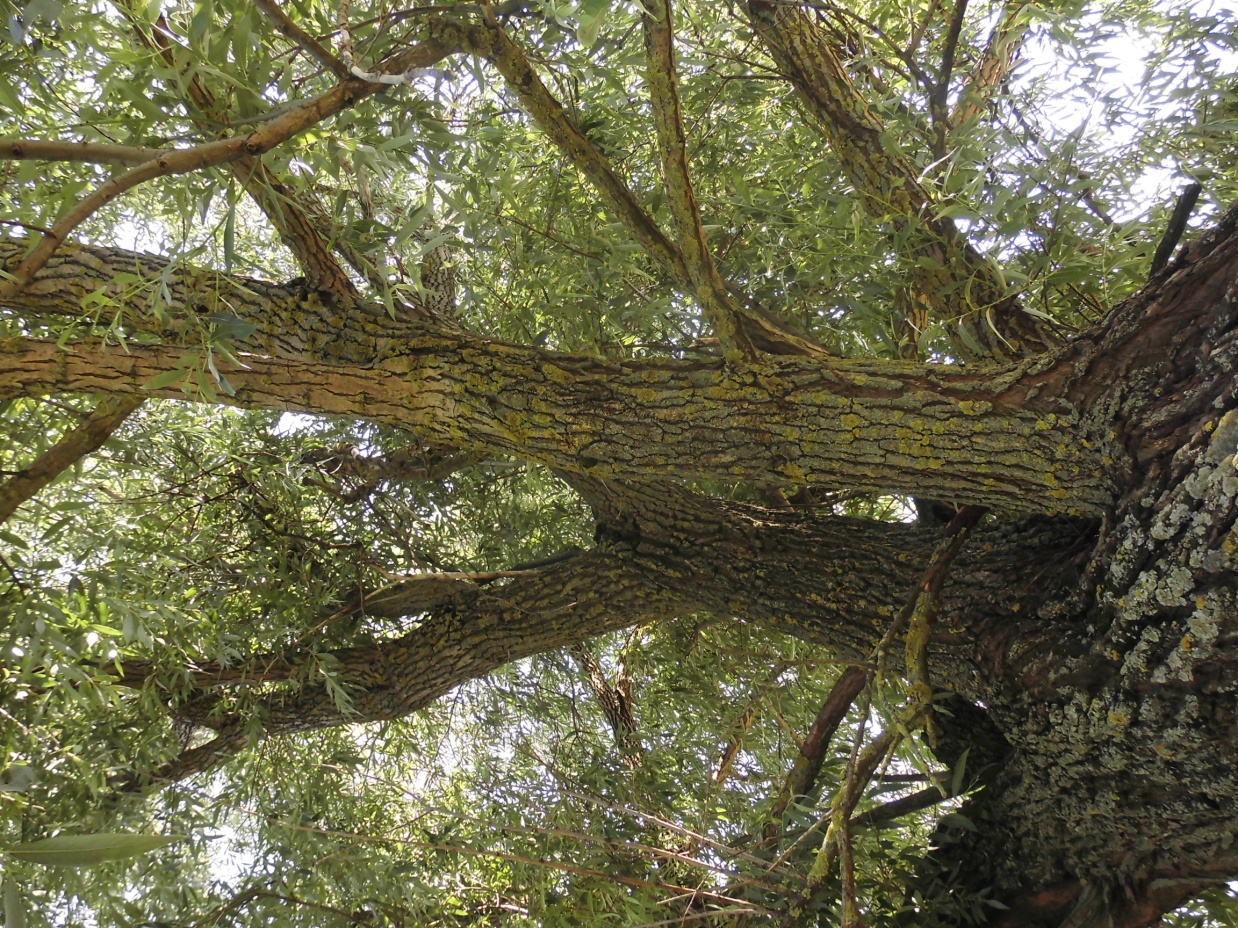 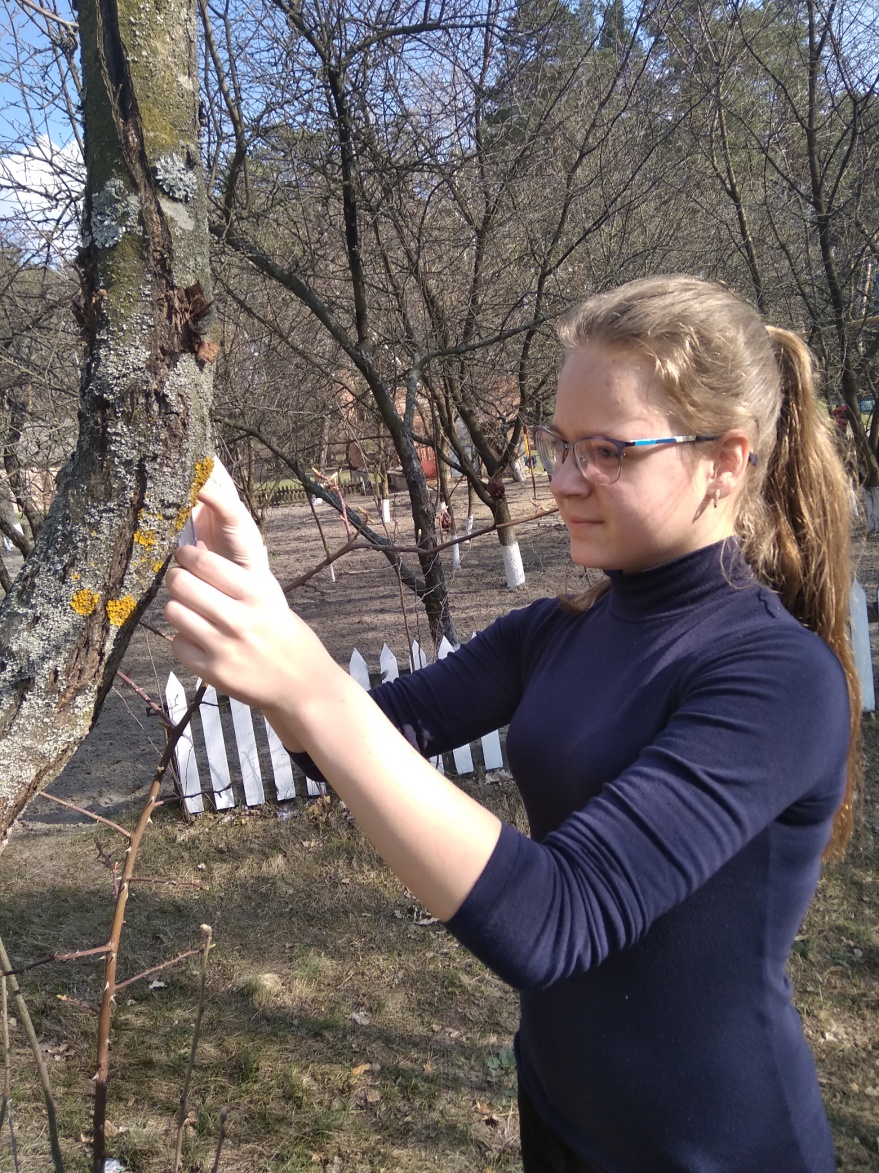 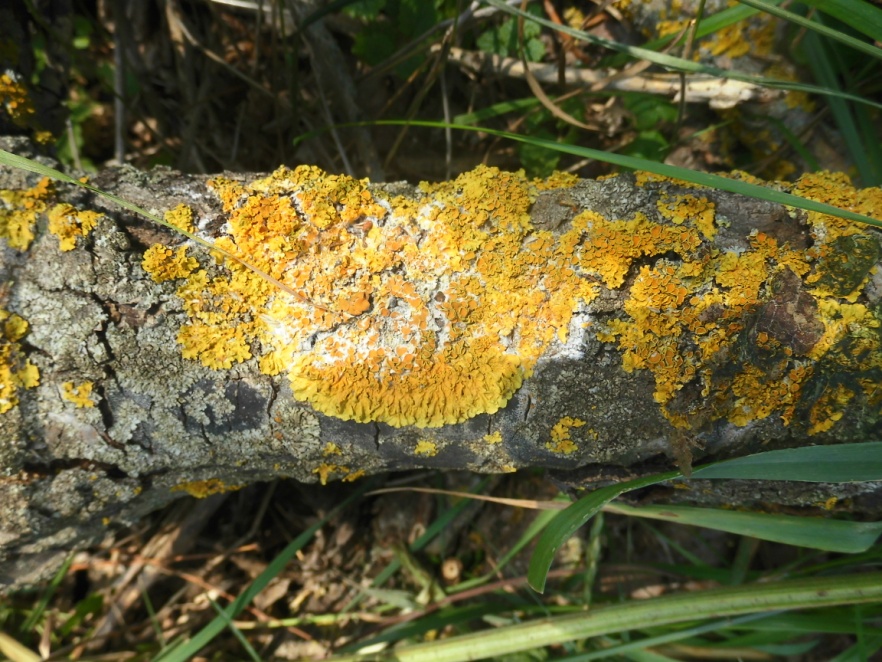 Примітки:
1 –  накипні лишайники;
2 – листуваті лишайники;
3 – кущисті лишайники.
АНАЛІЗ ЕКОЛОГІЧНИХ ГРУП ЛИШАЙНИКІВ
 НА ТЕРИТОРІЇ НА ДІЛЯНЦІ № 3
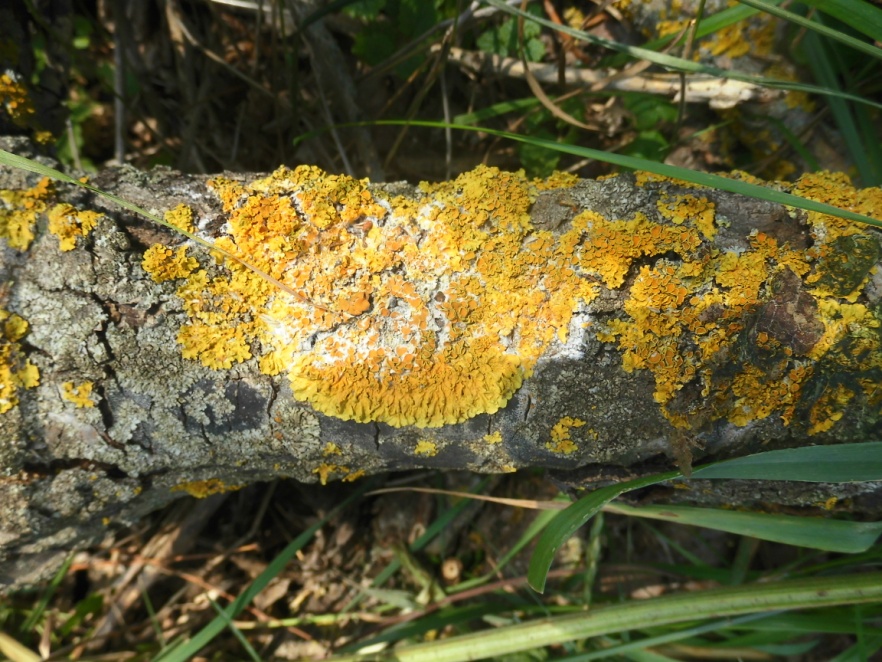 Примітки:
1 – накипні лишайники;
2 – листуваті лишайники;
3 – кущисті лишайники.
ДОСЛІДЖЕННЯ ХВОЇ ЯЛИНИ ЗВИЧАЙНОЇ
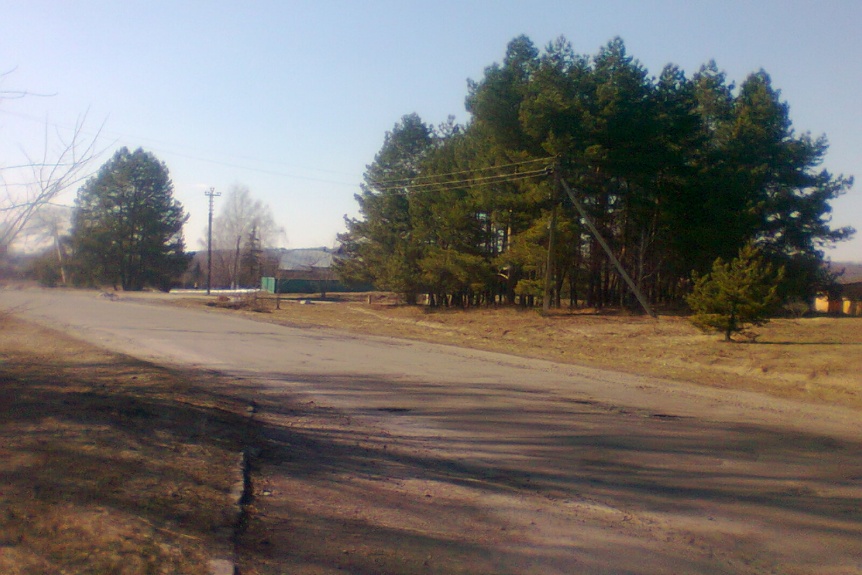 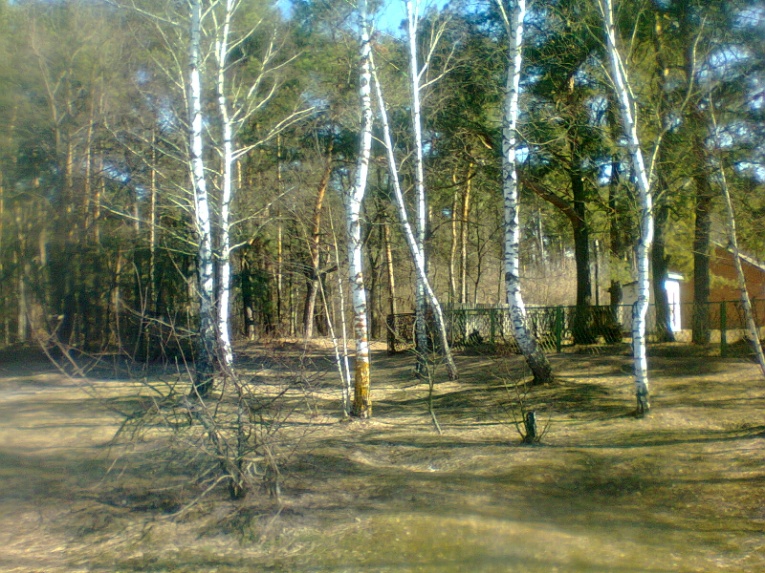 ВИЗНАЧЕННЯ ВЕЛИЧИНИ ФЛУКТУАЦІЙНОЇ 
АСИМЕТРІЇ ЛИСТКОВОЇ ПЛАСТИНКИ
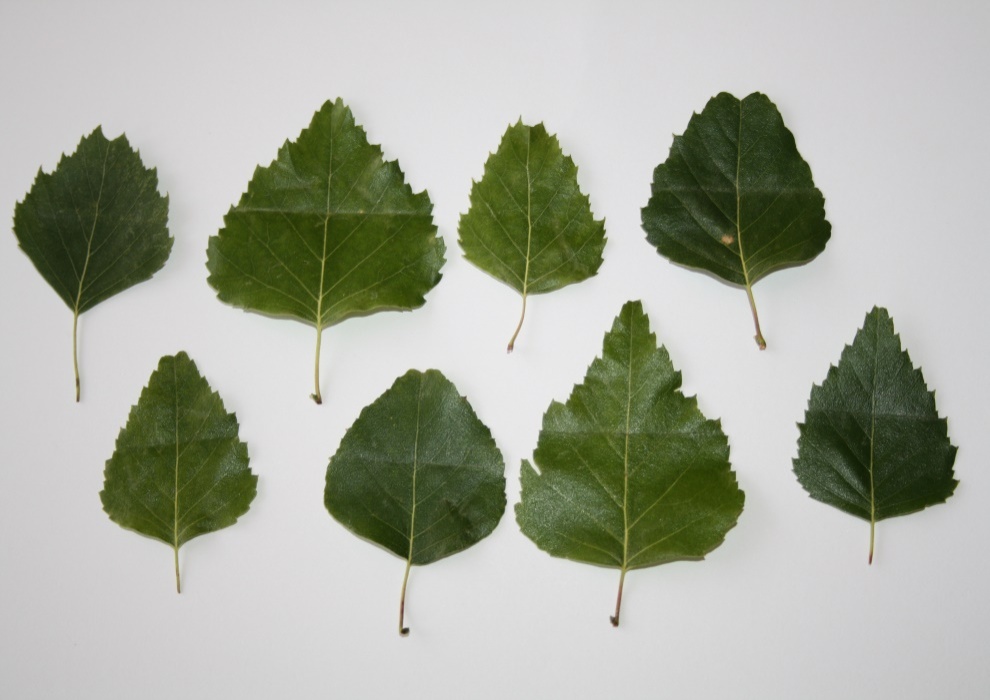 Середнє значення площі листа (S листа, см2)
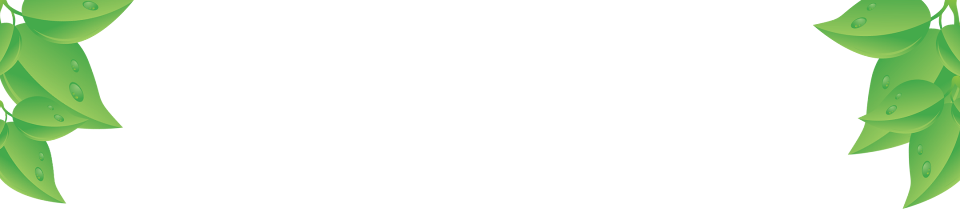 Аналіз чистоти повітря на території Вельбівської ЗОШ за морфометричними показниками берези повислої
ВИСНОВКИ
Проведено біоіндикаційні дослідження по вивченню чистоти атмосферного повітря на прикладі таких тест-об’єктів, як лишайники, береза повисла, сосна та ялина звичайна. 
З’ясовано видовий склад лишайників та встановлено рівні забруднення атмосферного повітря у межах досліджуваної території. 
Доведено, що основними факторами, які впливають на забруднення повітря поблизу Вельбівської ЗОШ є автотранспорт і будинки з пічним опаленням.
Встановили, що на забруднення повітря від викидів автотранспорту (поблизу ділянки № 2) береза повисла реагує зменшенням розмірів асиміляційного органів: площі листка – у 1,3рази, довжини та ширини листкової пластинки – у 1,3-1,4 рази.
Апробовано метод пересадки лишайників з лісосмуги у місця з високим рівнем забруднення повітря (ділянка вздовж автомагістралі).
Показник відносної чистоти атмосферного повітря показав, що на пришкільній території Вельбівської ЗОШ І-ІІ ступенів (ділянки № 1 та № 3) відносно чисте атмосферне повітря, у порівнянні з промисловими центрами, але територія потребує догляду.
Підтверджено, що на пришкільній території Вельбівської школи сприятлива екологічна ситуація, що важливо для життєдіяльності людей, особливо школярів.
Доведено доцільність проведення уроків з учнями 6-7 класів у «зелених класах».
Визначили, що екологічний стан пришкільної території Вельбівської ЗОШ І-ІІ ступенів за чотирибальною шкалою оцінювання є задовільним, адже для отримання відмінної оцінки необхідно виправити вказані недоліки, які певною мірою можуть впливати на здоров'я учнівської молоді.
ДЯКУЄМО ЗА УВАГУ!